1. Článok Viery všeobecnej kresťanskej
???https://youtu.be/0n4PI9XfD00
Komu najviac veríš?
Čo znamená, keď niekto povie „verím“?
Kedy si naposledy niekomu veril?
Dá sa veriť tebe?
Myslíš si, že každý človek verí?
Áno...
Nie...
Verím v Boha Otca všemohúceho, Stvoriteľa neba i zeme.
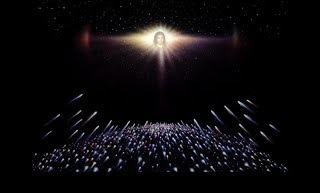 Verím
Vyber správne vysvetlenie slova verím:
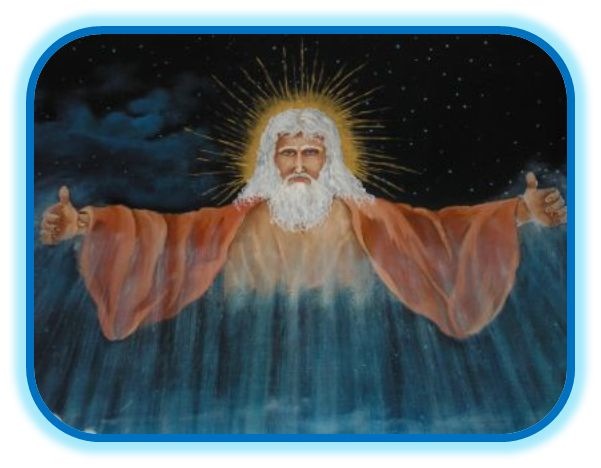 v Boha
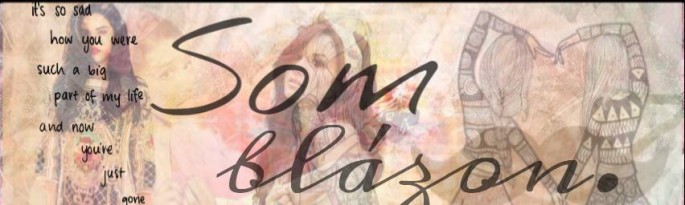 Iba blázon hovorí – „Niet Boha!“
V Biblii je napísané:
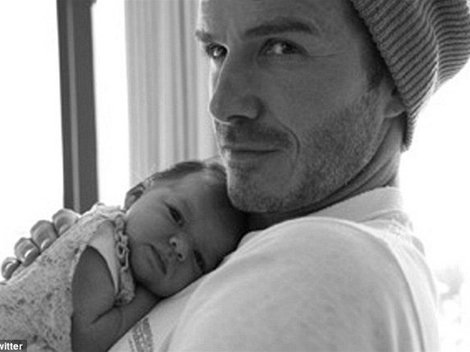 Otca
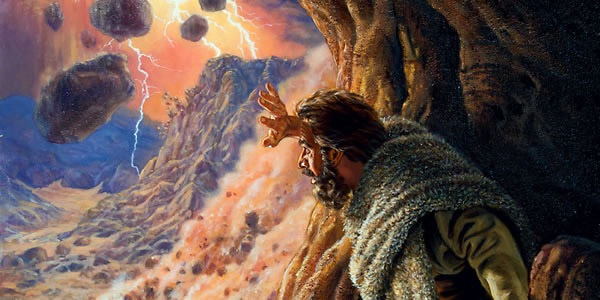 všemohúceho
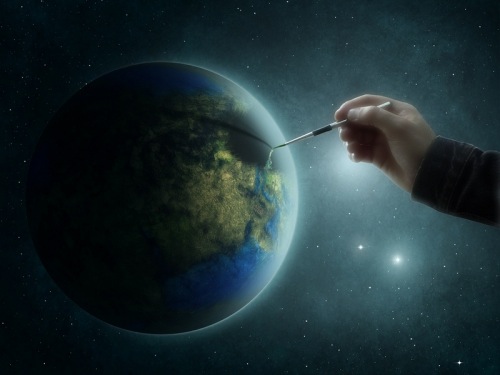 Stvoriteľa
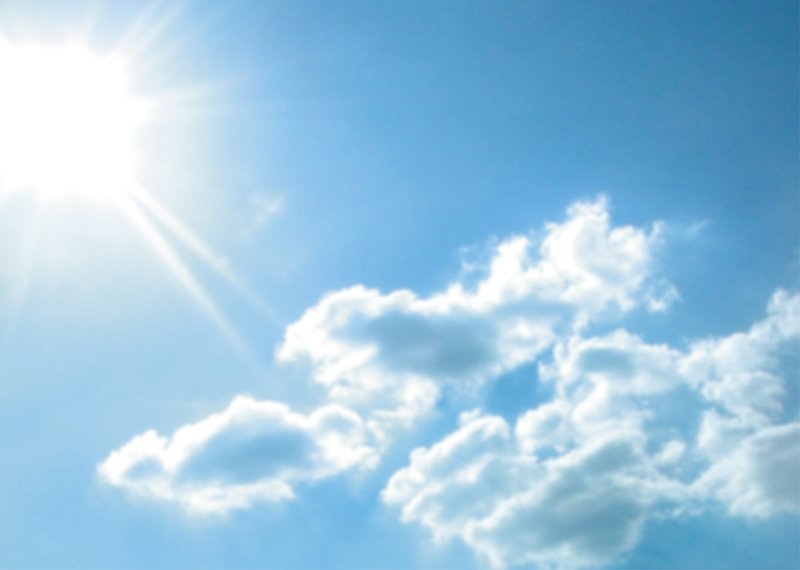 neba
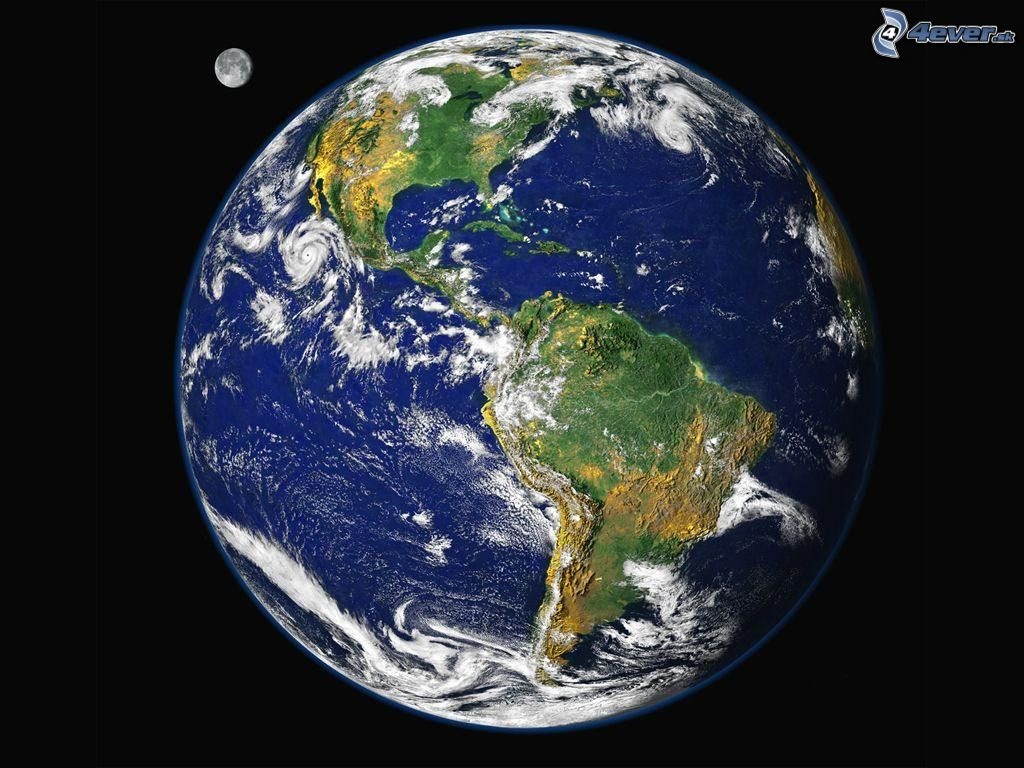 Zeme
Martin Luther vysvetľuje tento článok takto:
Verím, že ma Pán Boh stvoril ako aj všetky stvorenia; a dal mi telo i dušu, oči, uši a všetky údy, rozum a všetky zmysly a ich doteraz zachováva; k tomu mi hojne a na každý deň dáva odev a obuv, pokrm a nápoj, dom a dvor, manželku a dietky, pole, dobytok a akýkoľvek majetok so všetkými potrebami tohto tela a života; pred každým nebezpečenstvom ma ostríha a od všetkého zlého chráni a zachováva. A to všetko zo samej otcovskej, Božskej dobroty a milosrdenstva; bez akýchkoľvek mojich zásluh a hodností; za to všetko som mu povinný ďakovať, Ho chváliť, Jemu slúžiť a byť Mu poslušný. To je iste pravda.
Hra - Reťazovka